Kaj se sploh lahko zgodi, če smo empatični do drugih
Empatija
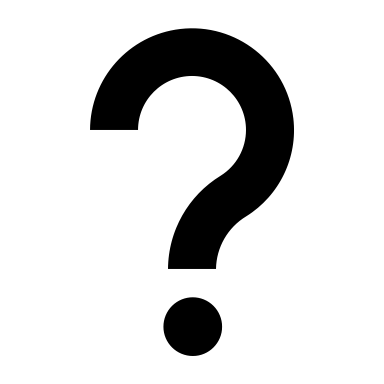 Zakaj bi sploh bili empatični
?
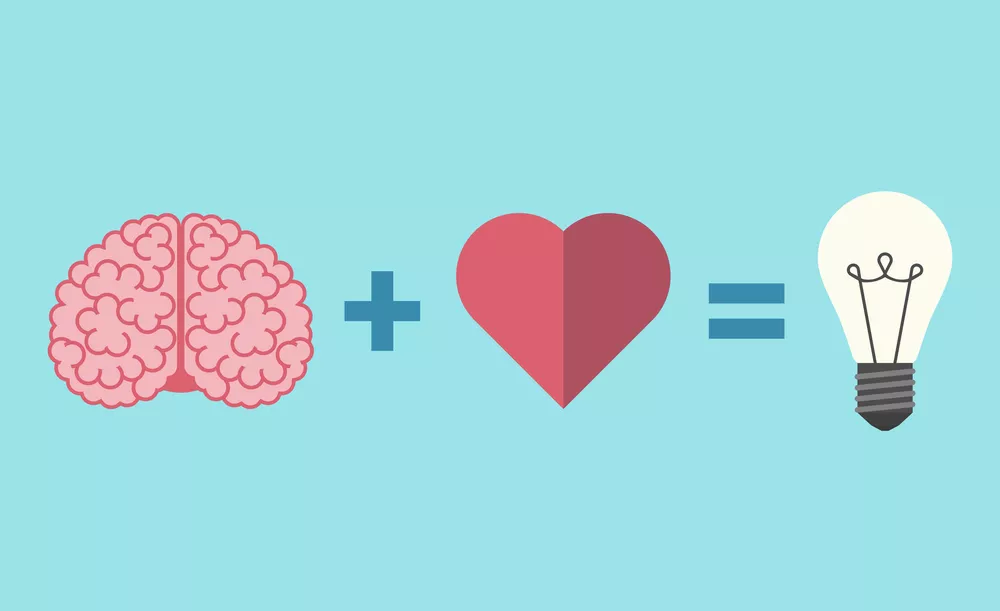 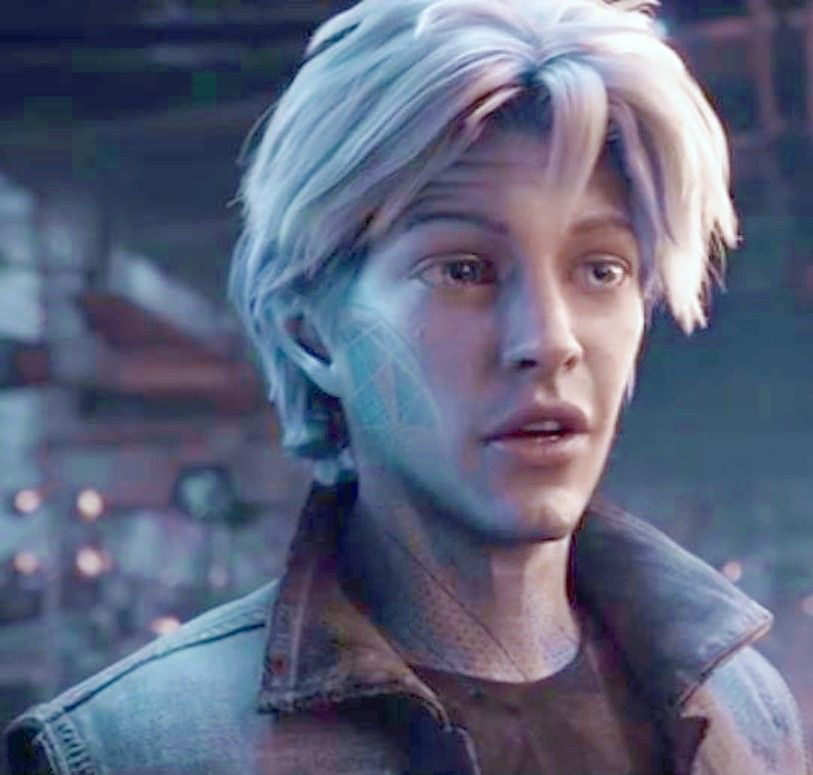 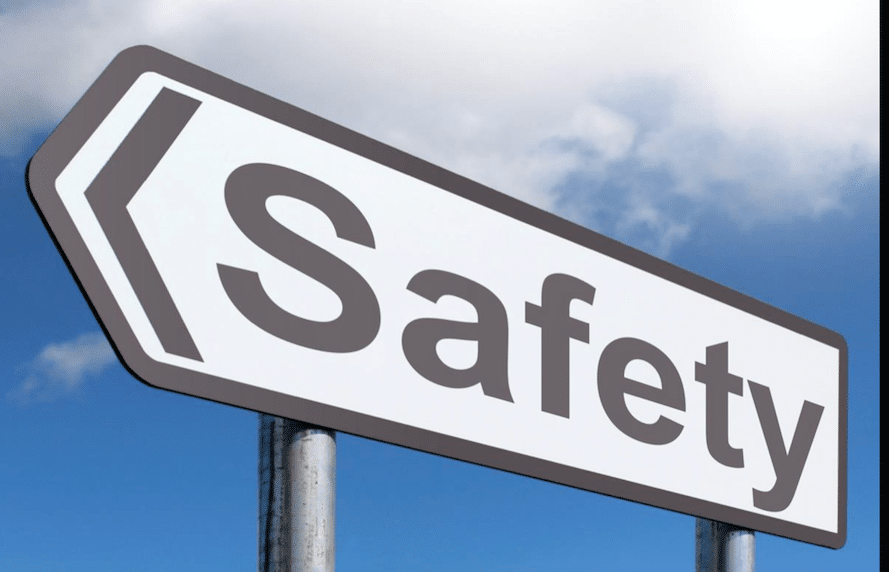 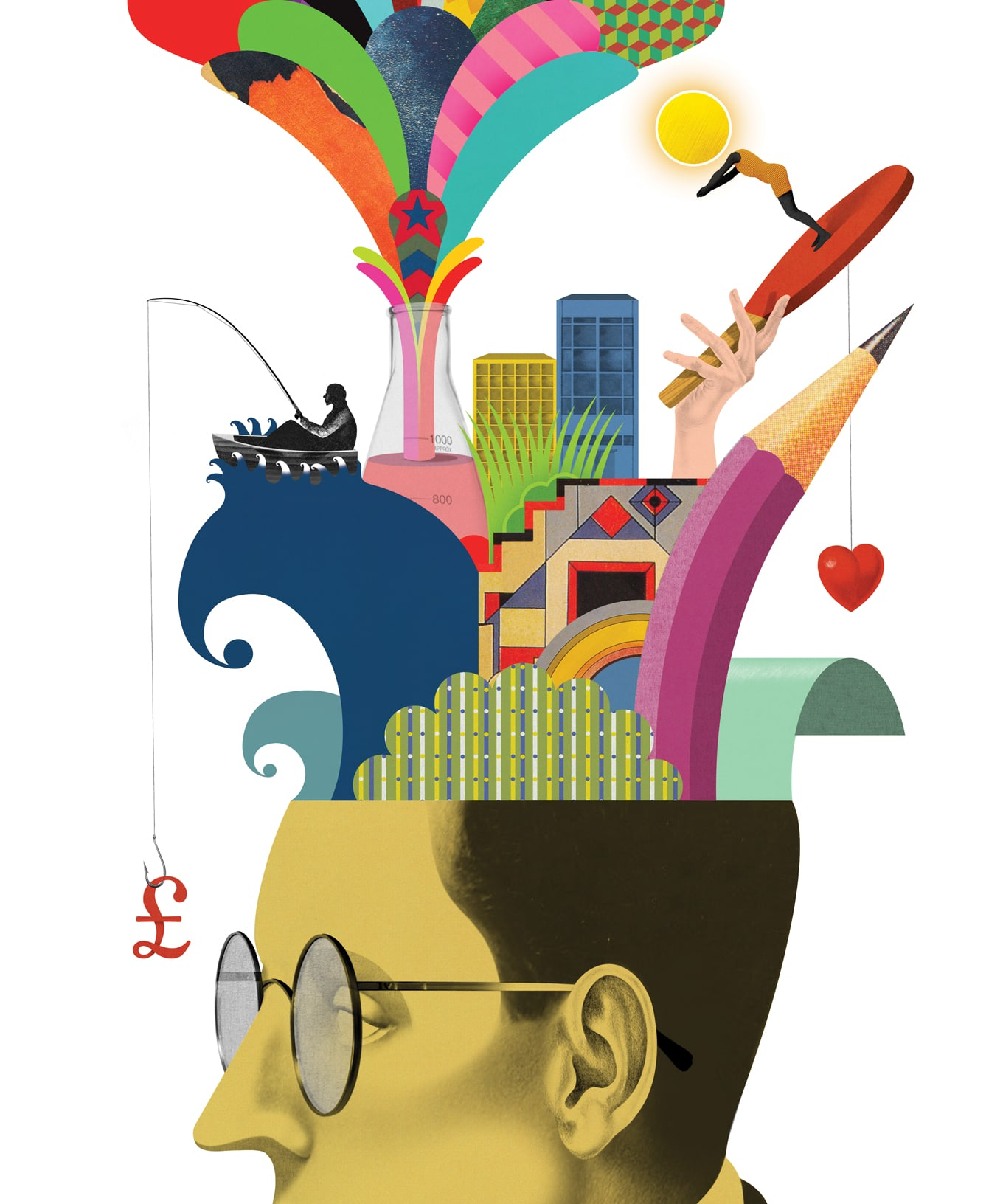 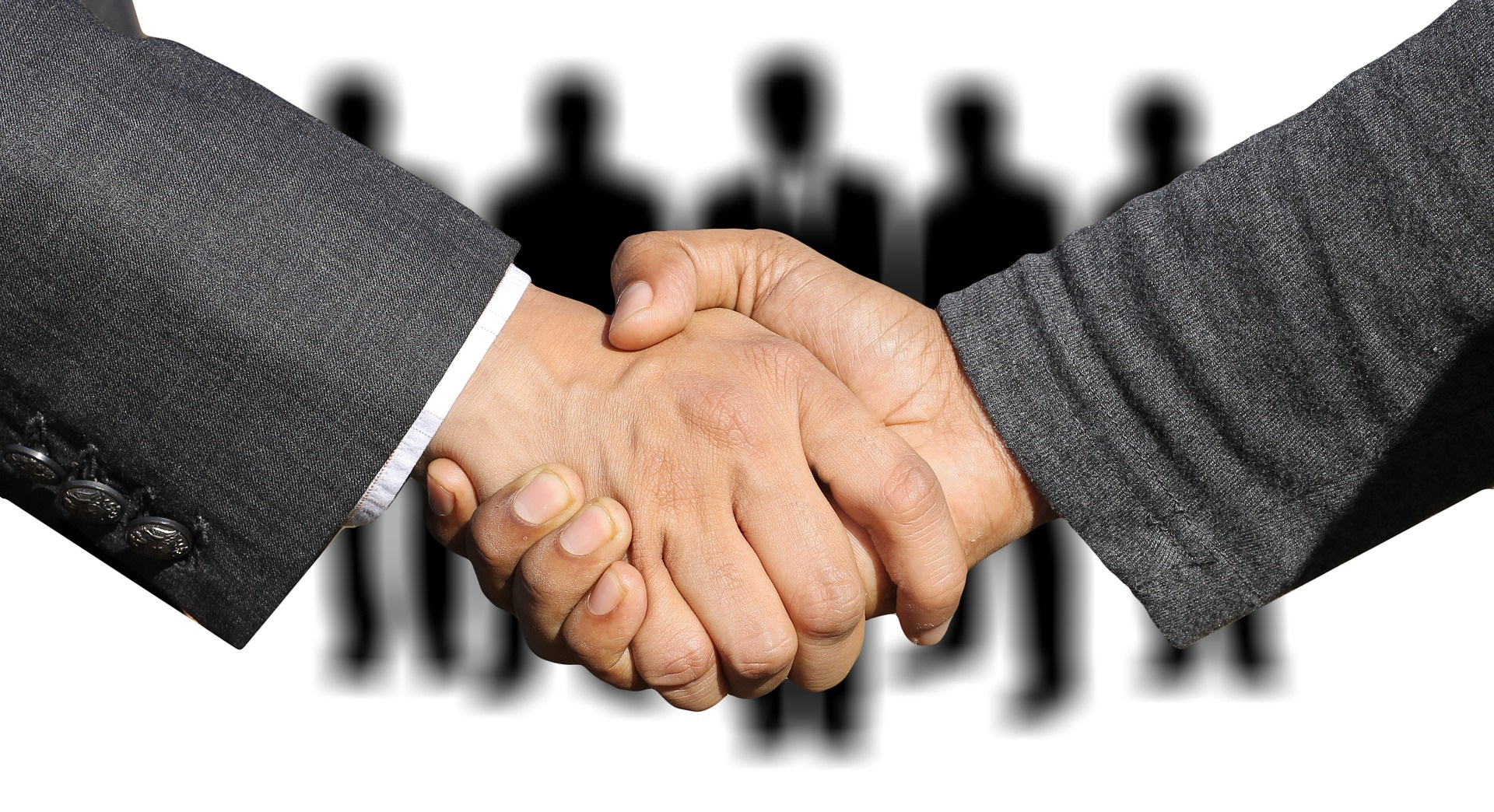 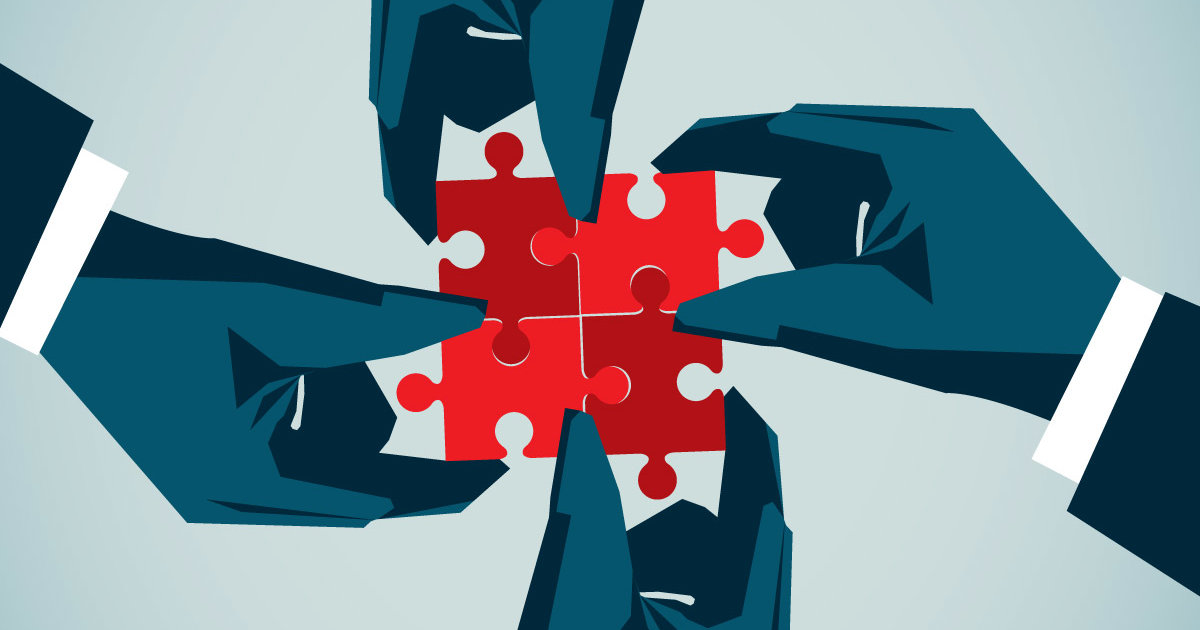 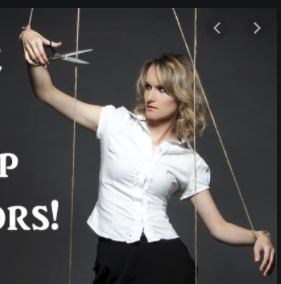 [Speaker Notes: Pogajanje, reševanje, soočanje]
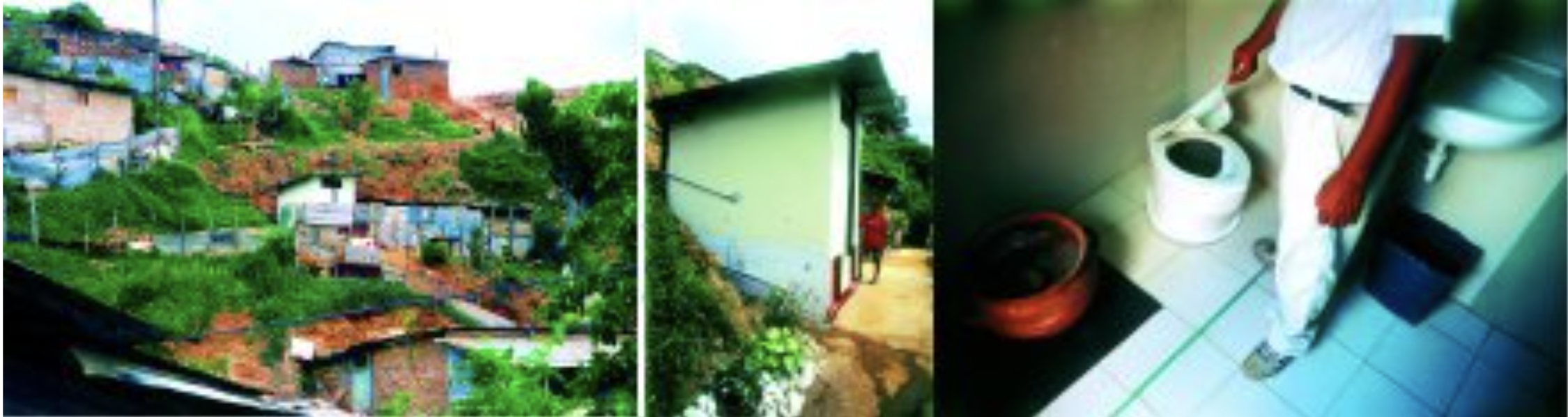 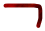 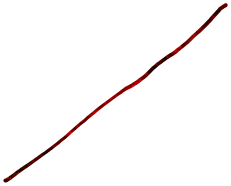 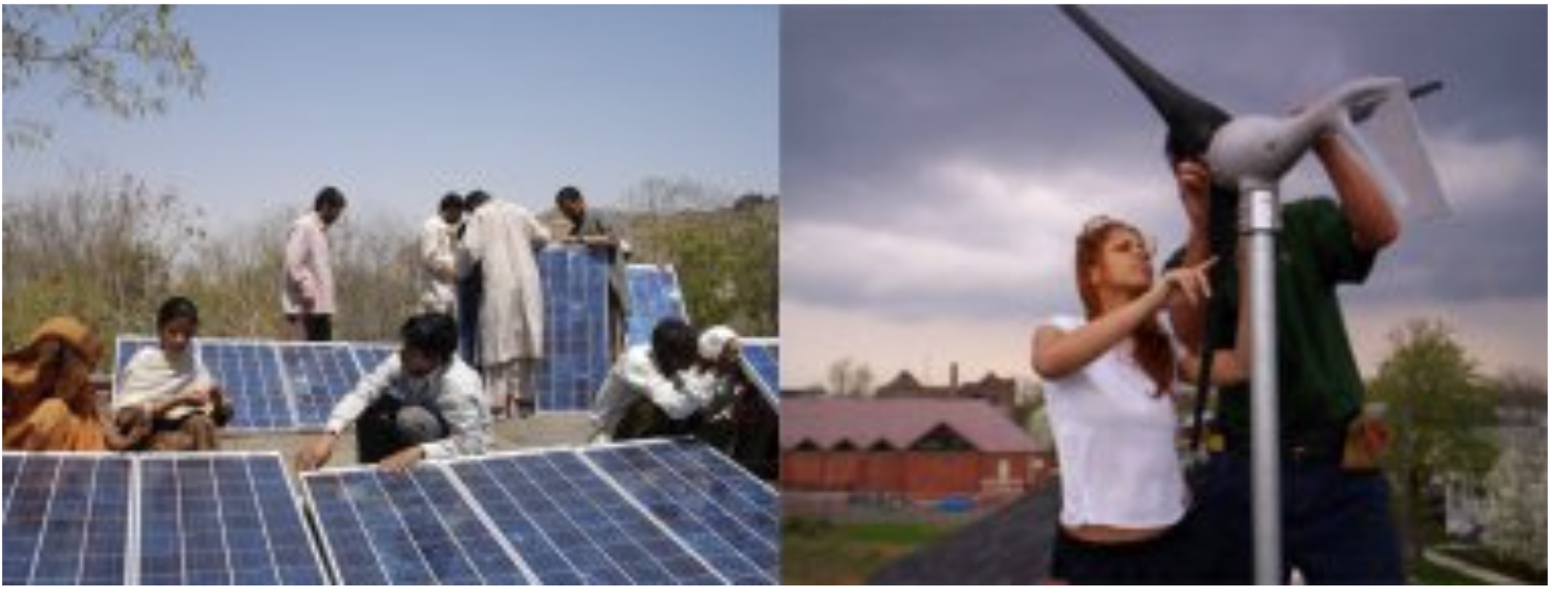 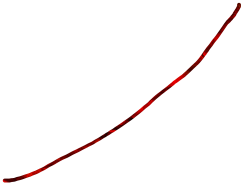 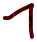 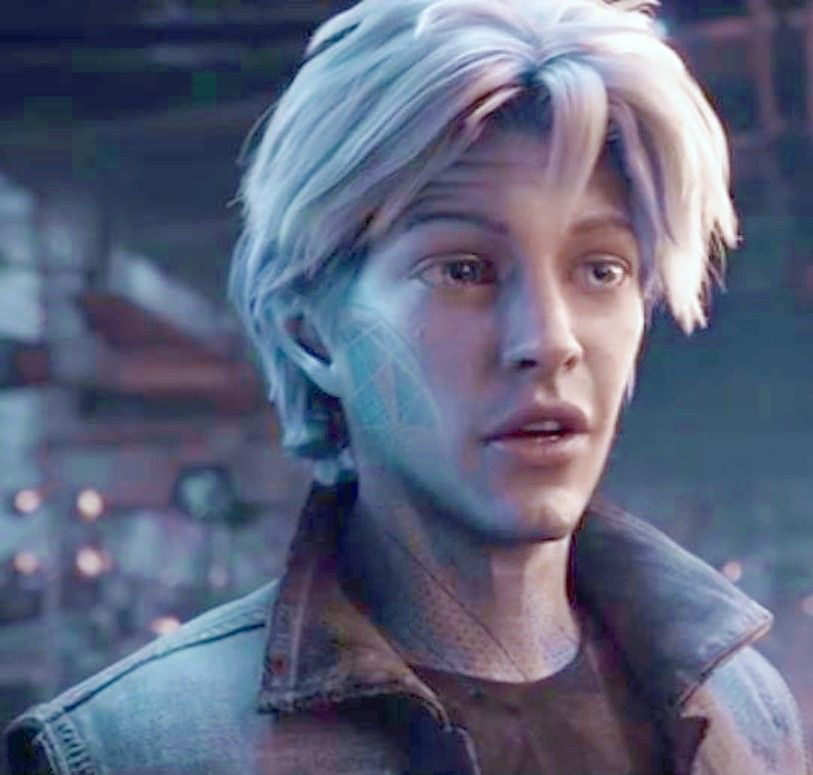 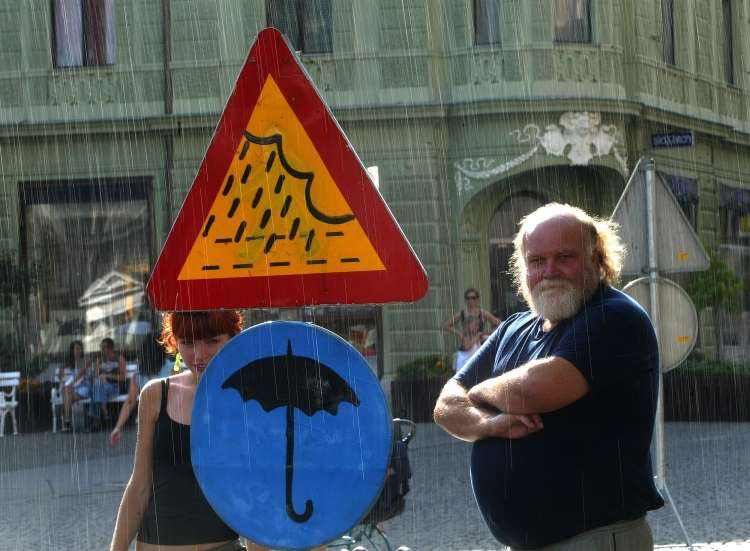 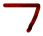 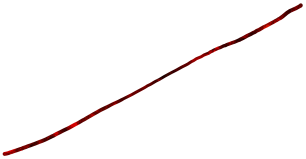 [Speaker Notes: Marjetica potrc: Dry toilet v venezueli, power from nature Indija]
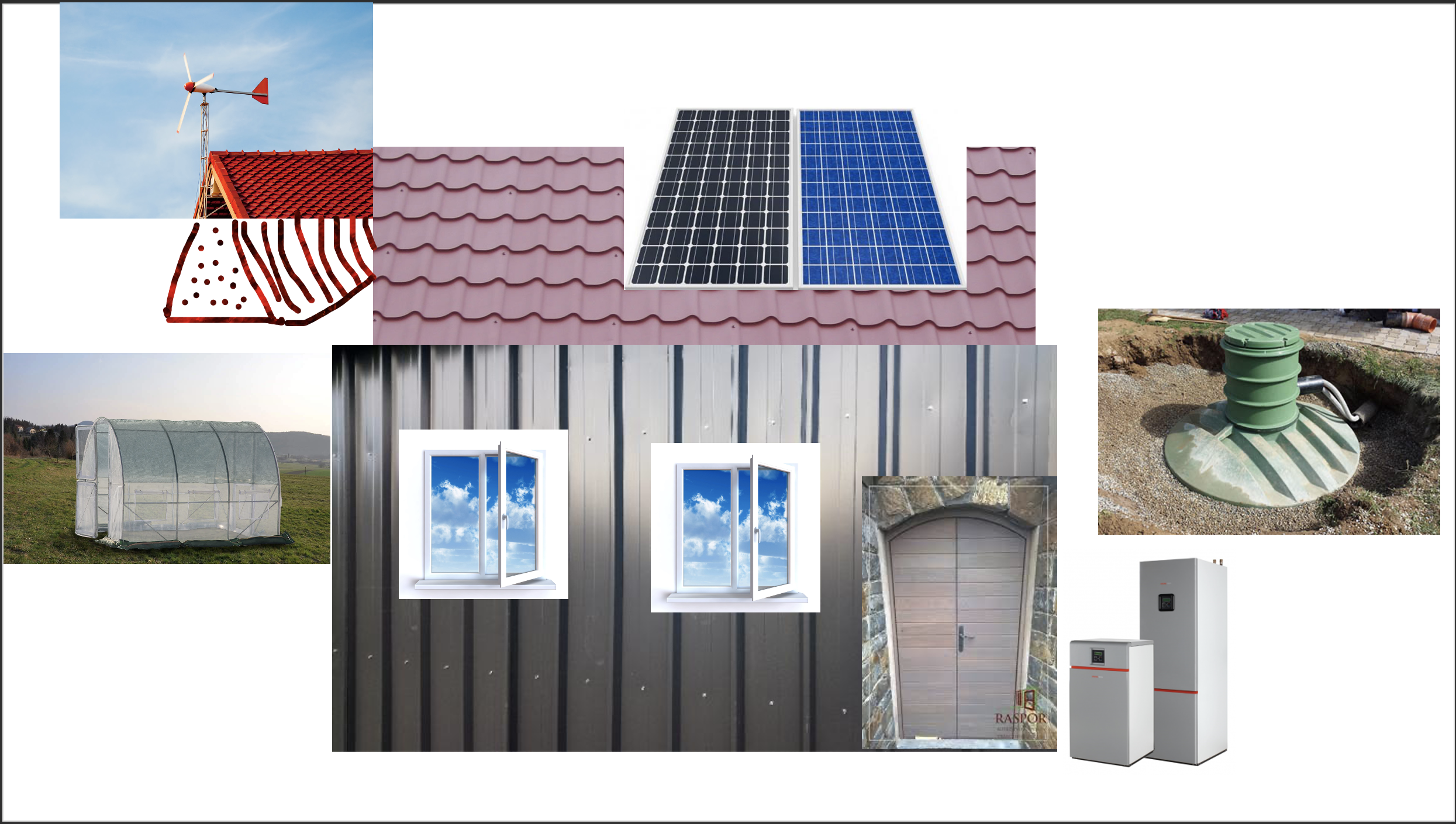 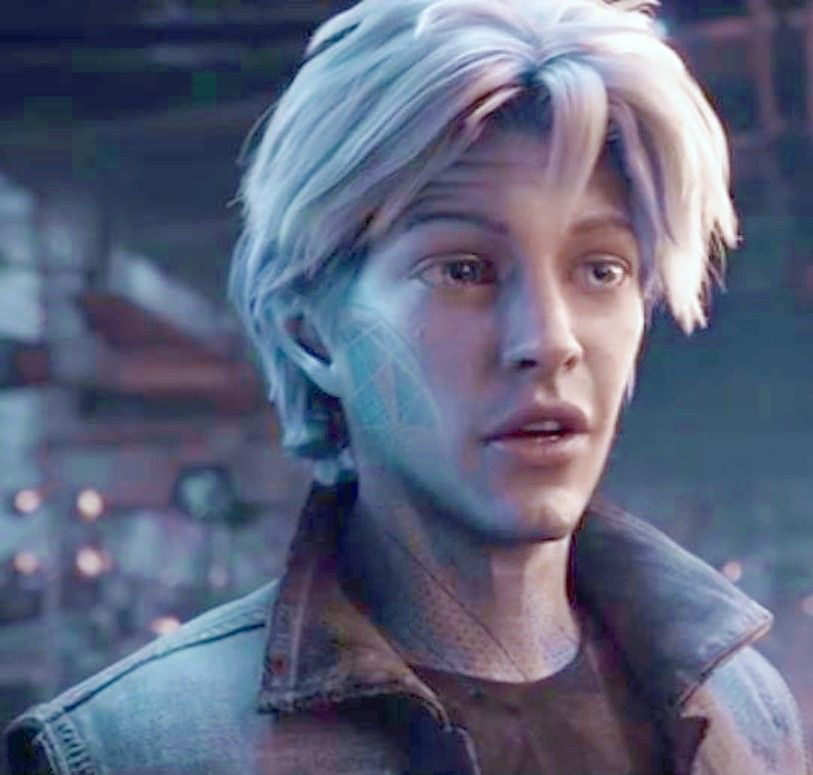 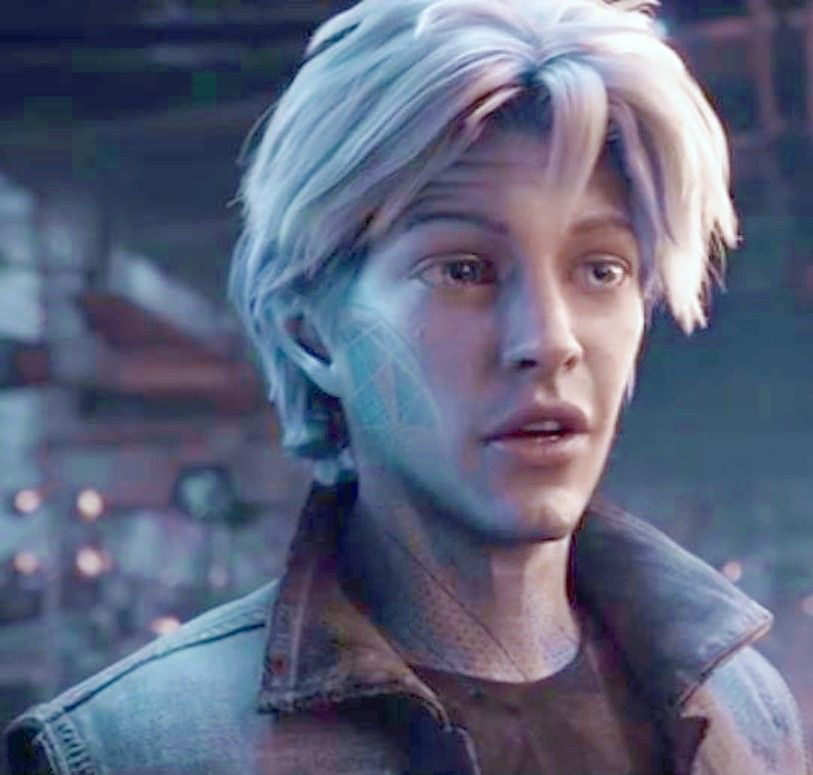 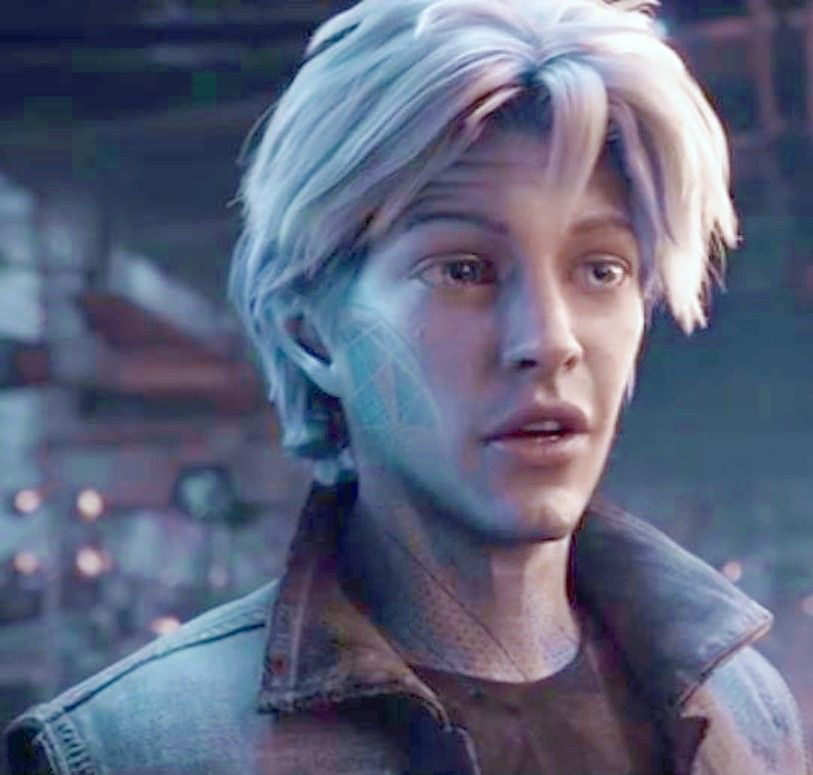 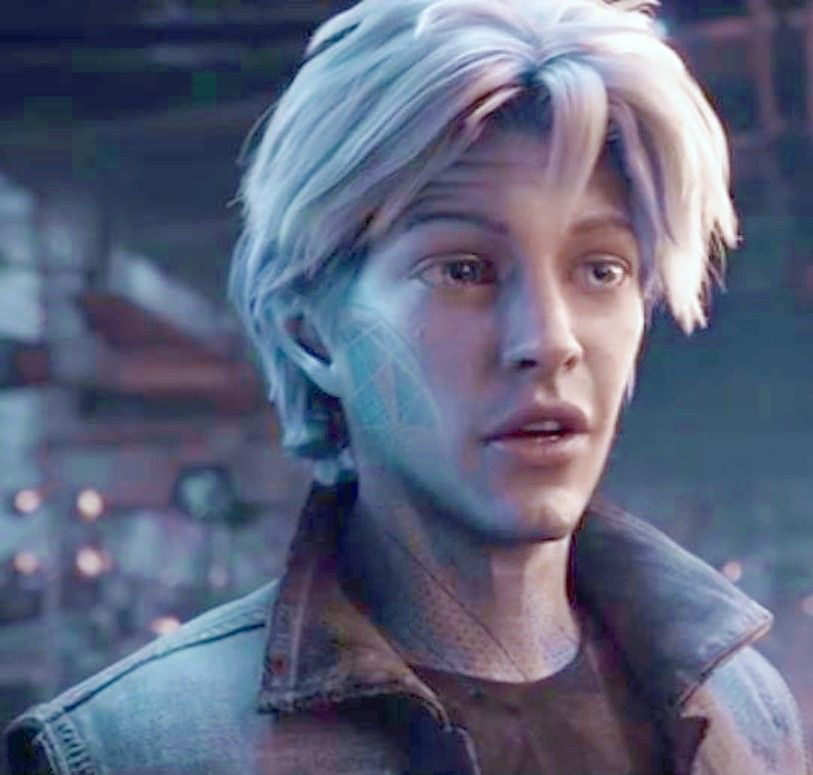 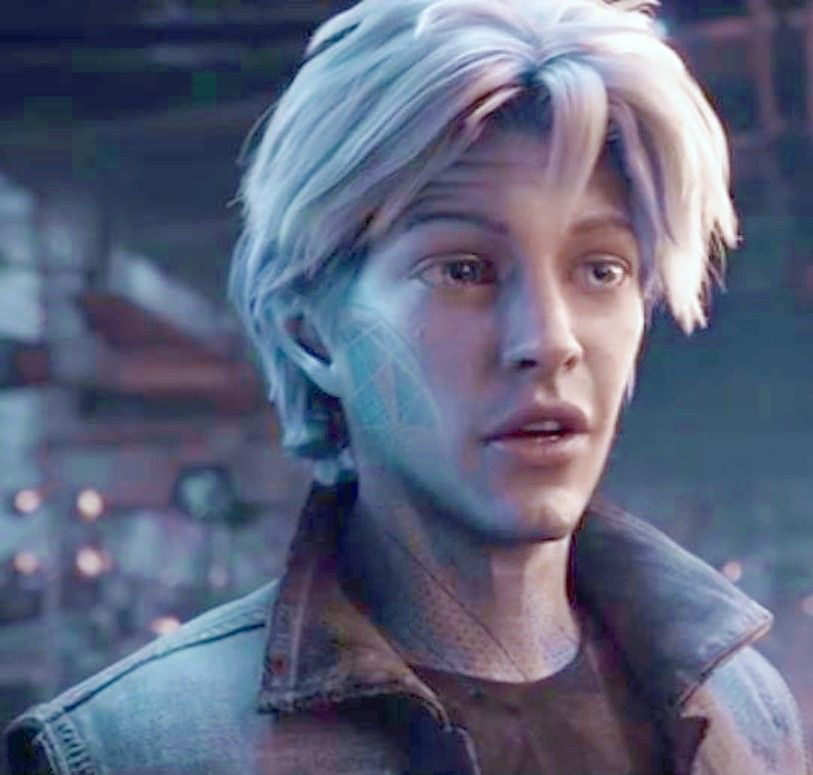 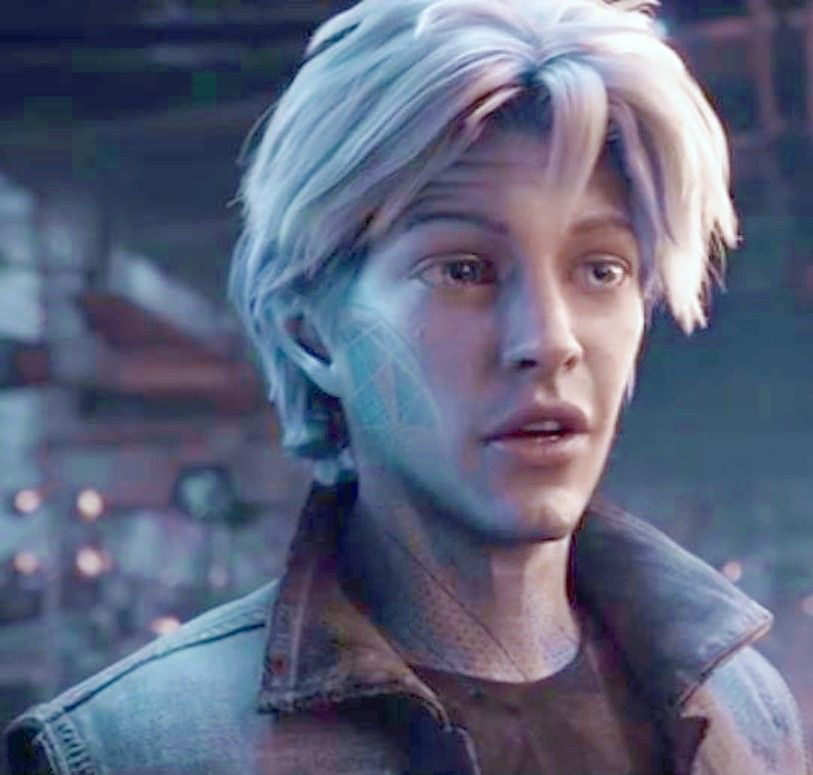 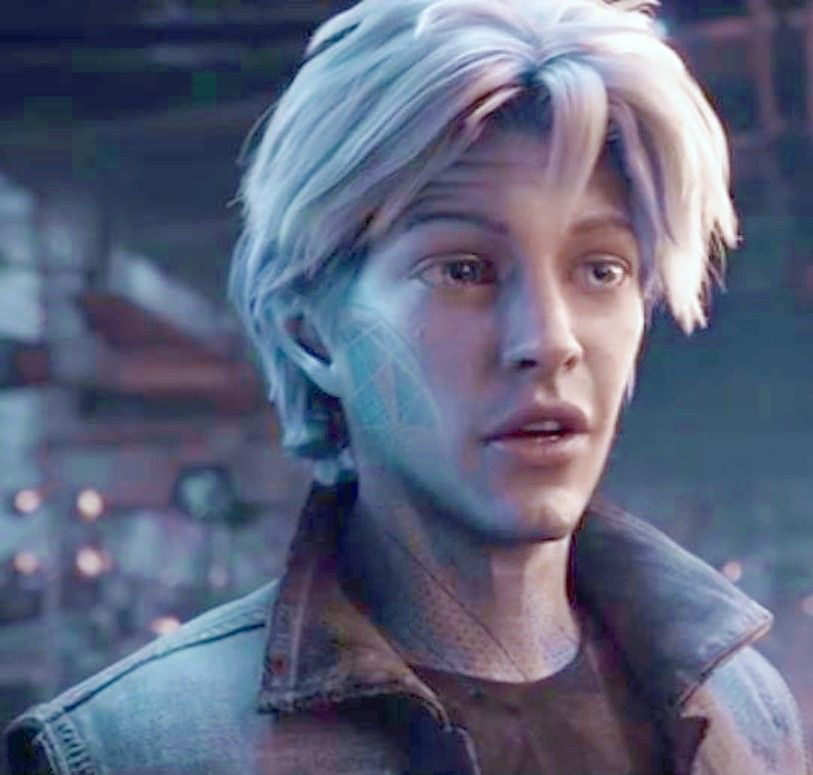 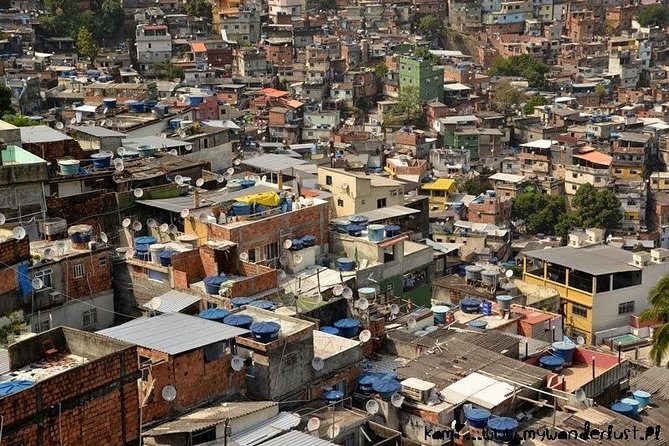 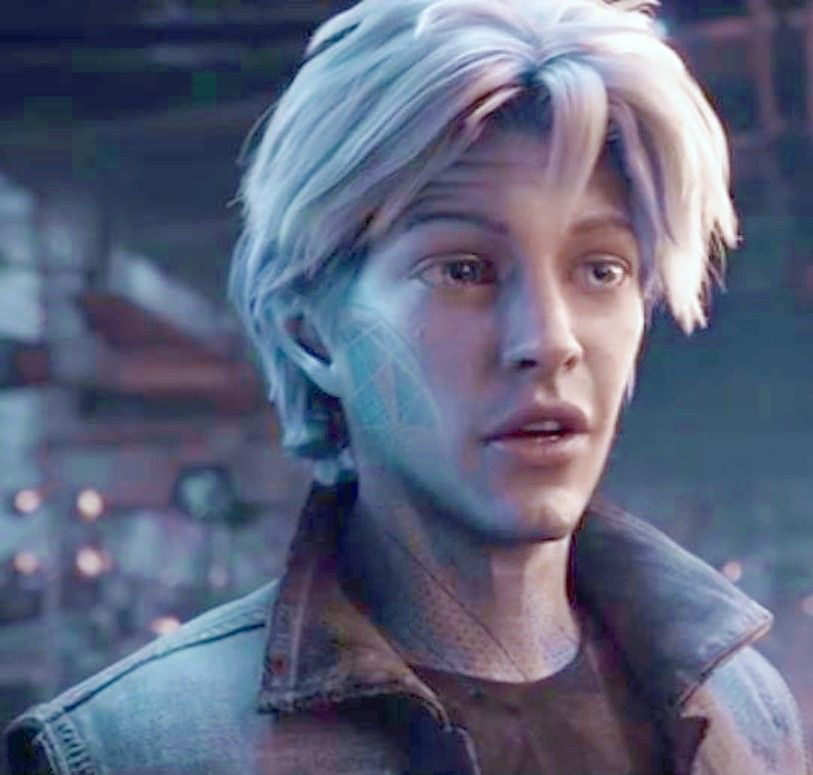 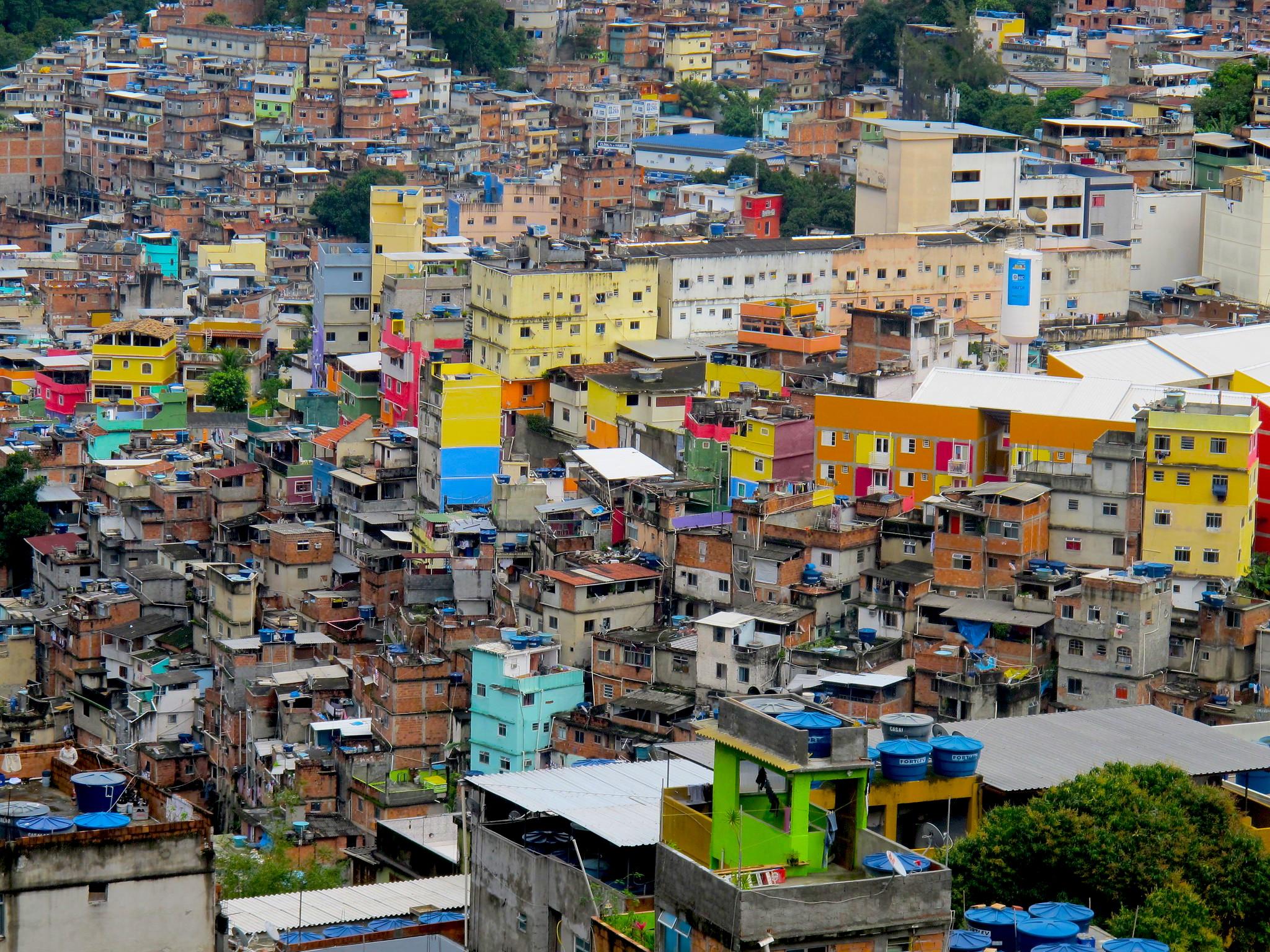 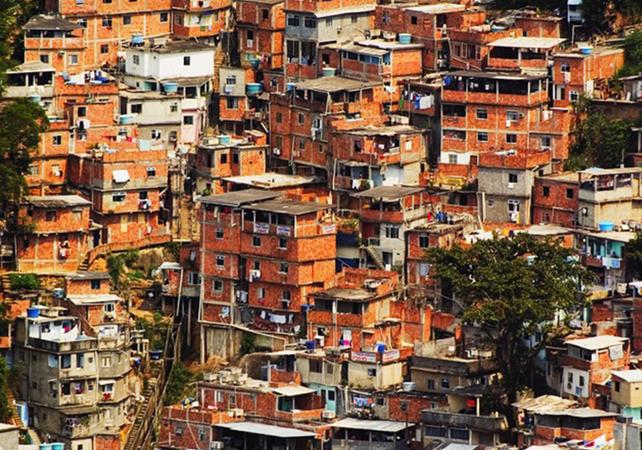 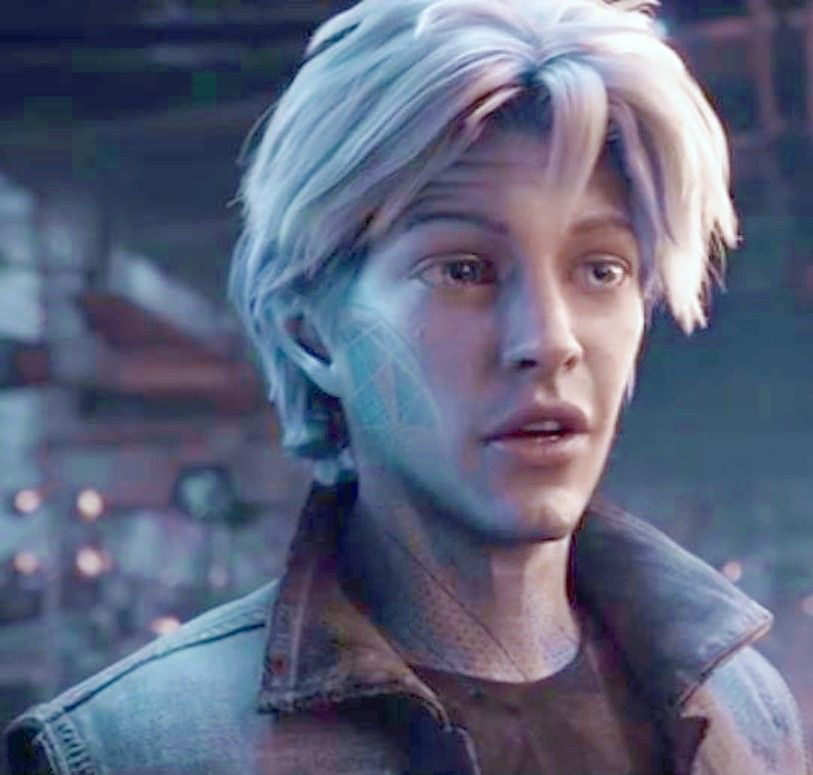 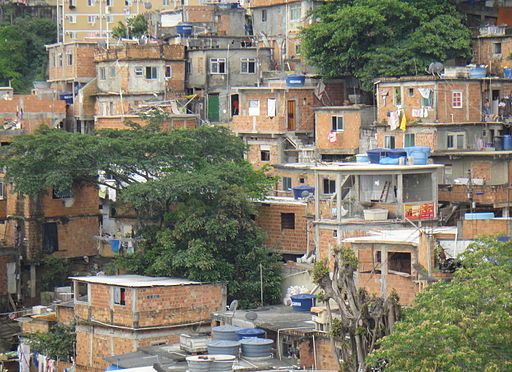 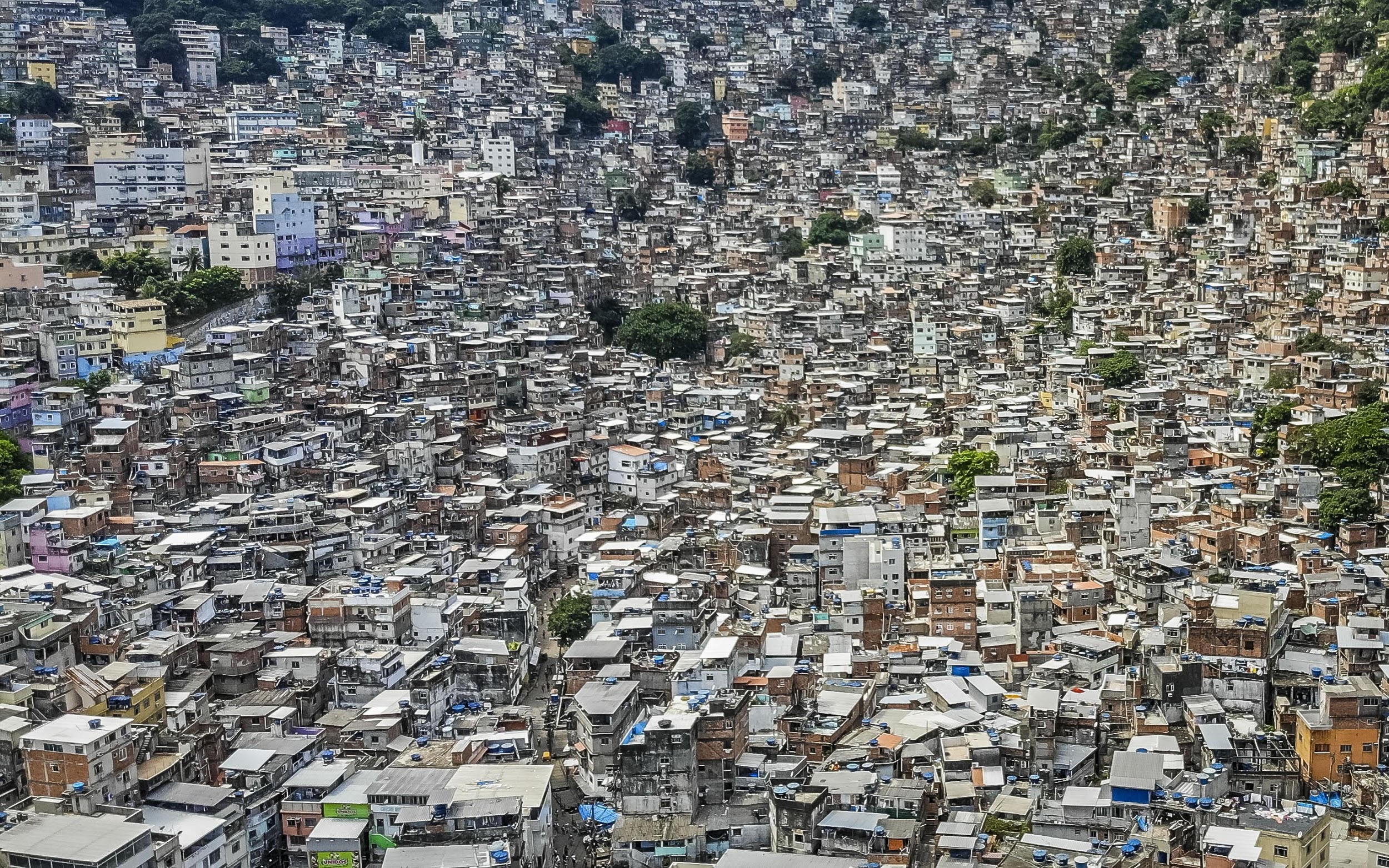 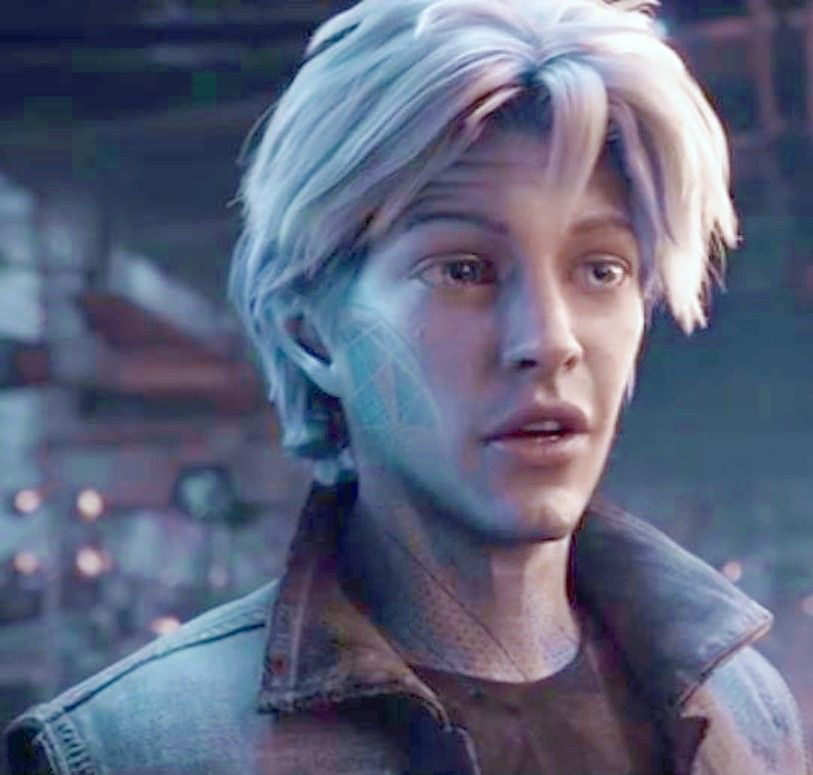 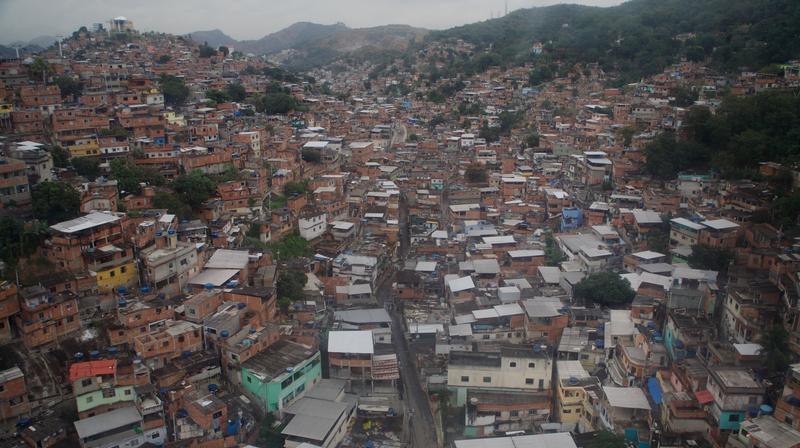 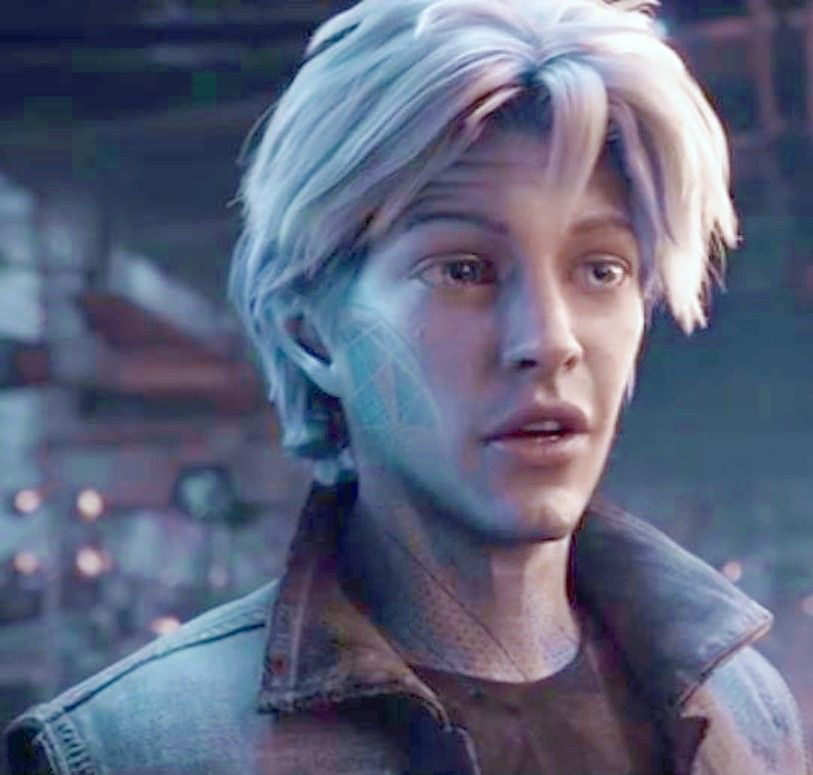 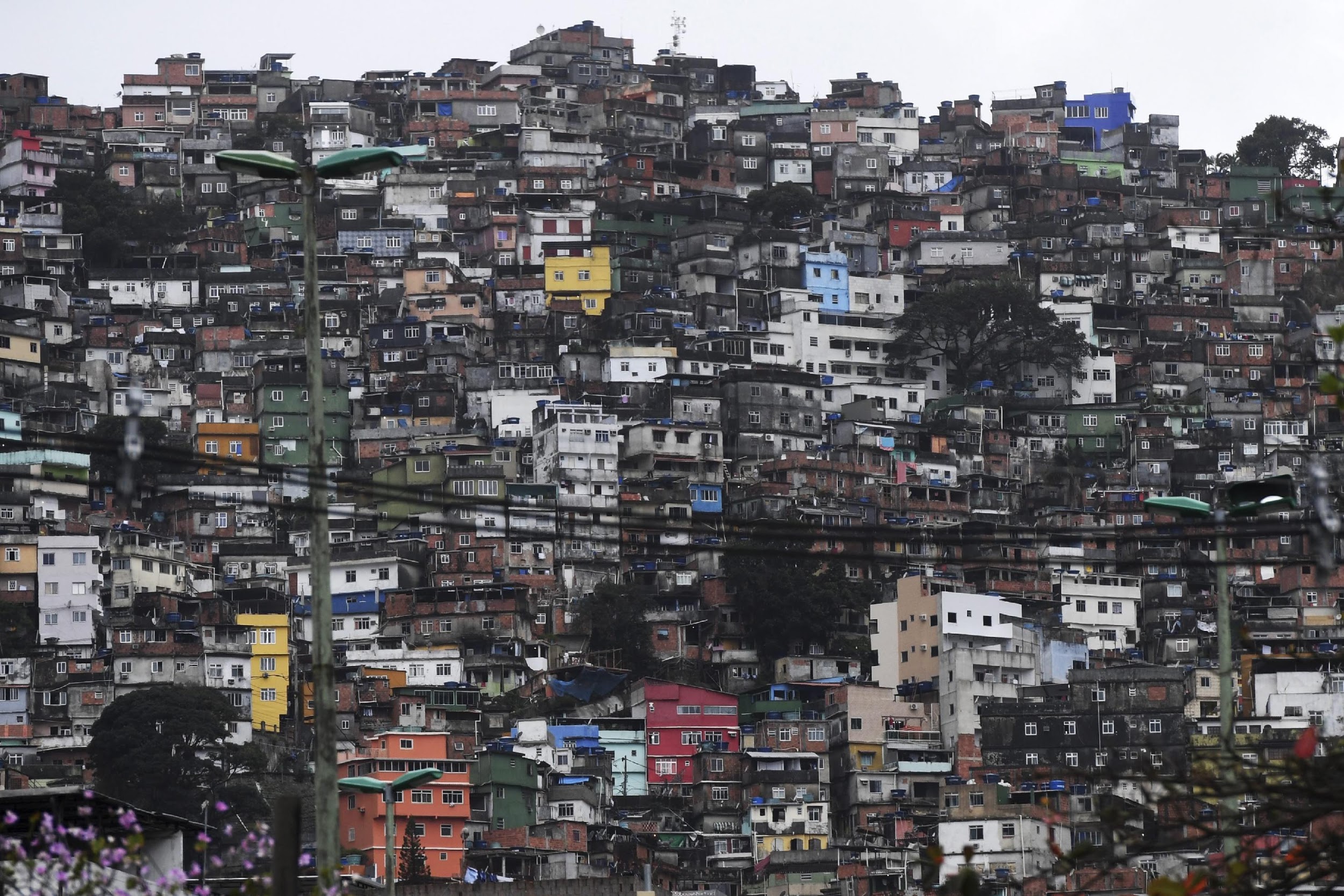 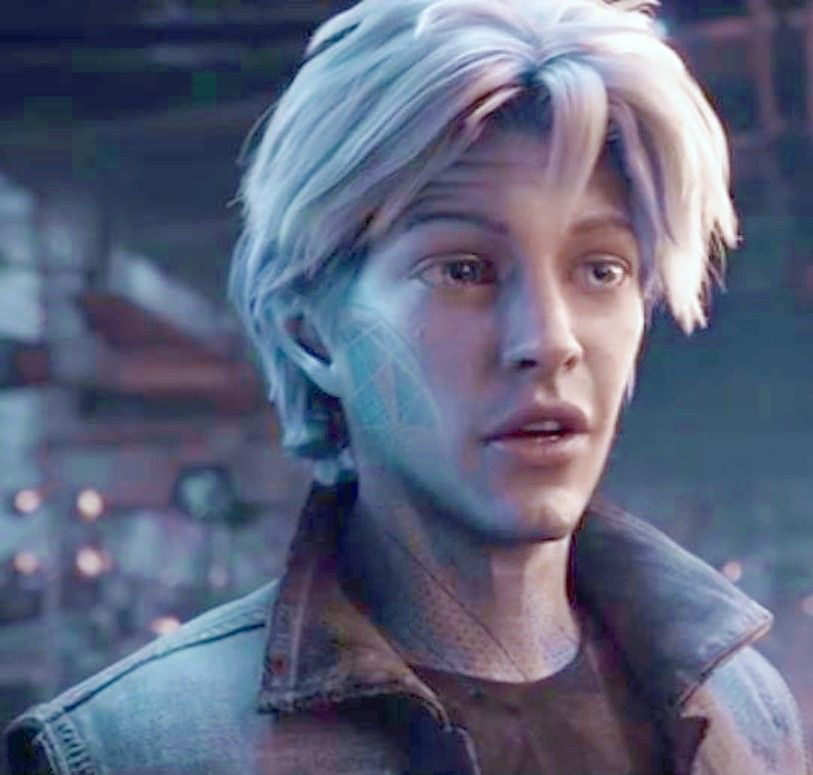 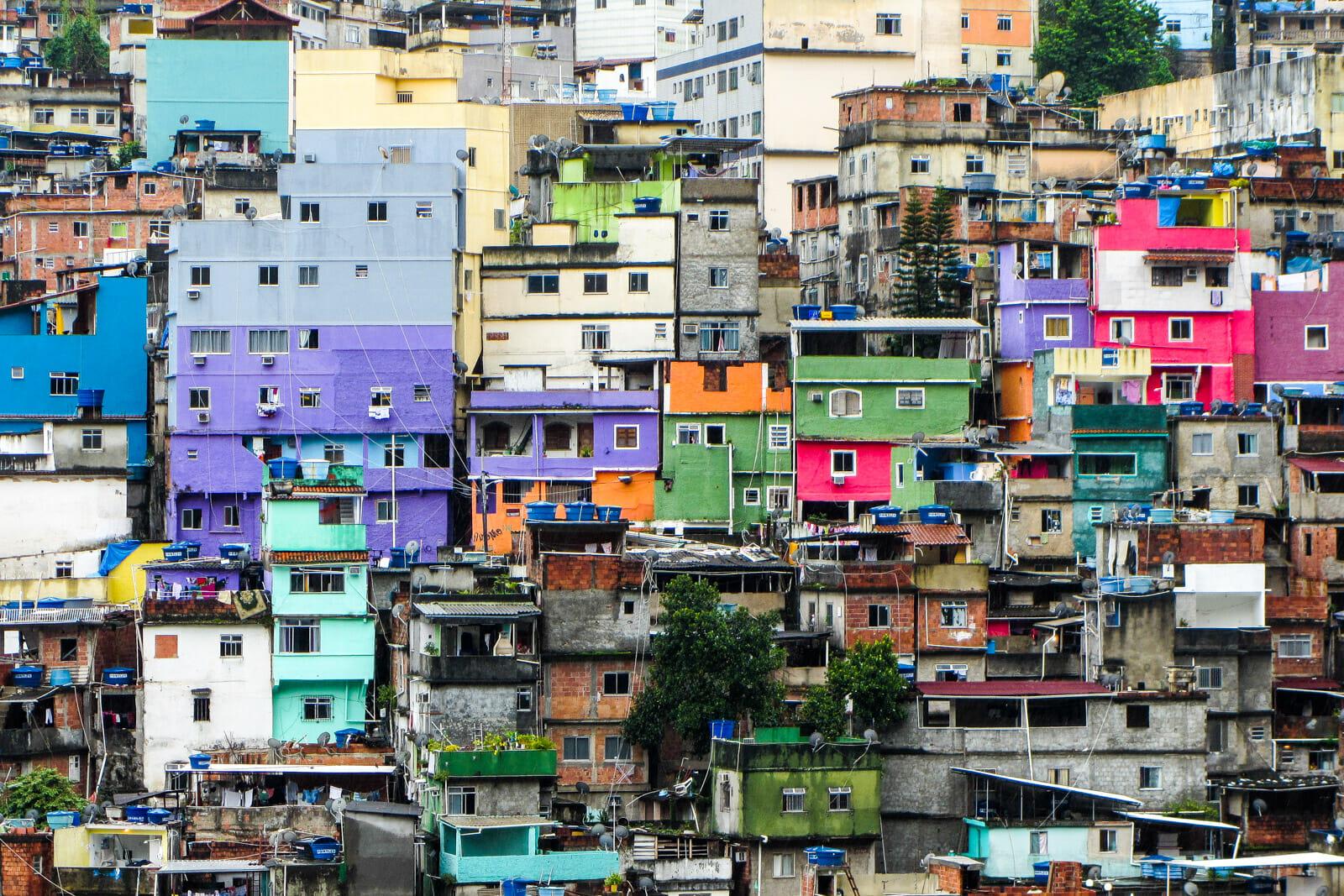 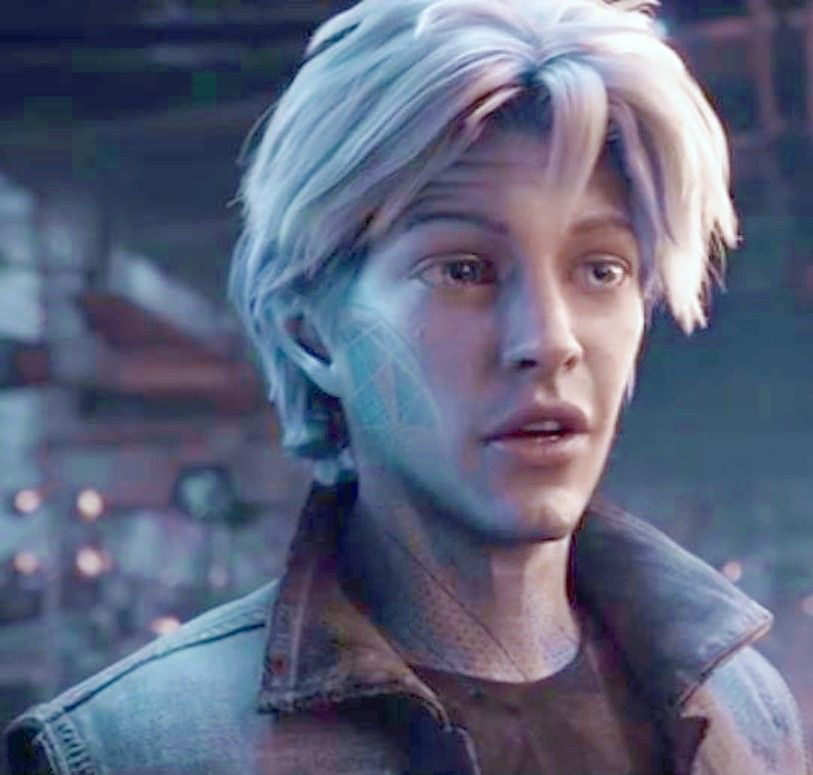 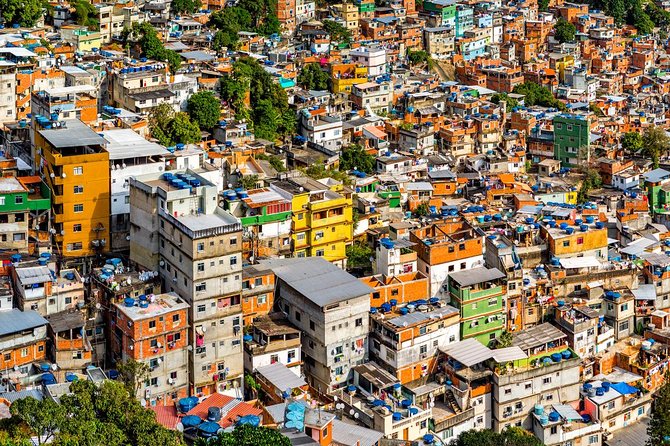 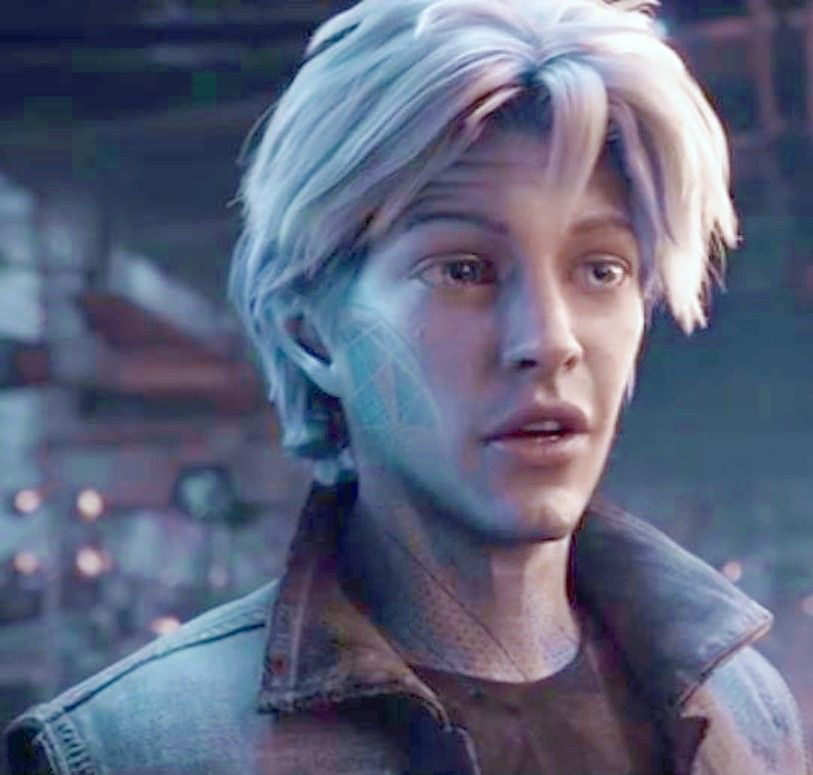 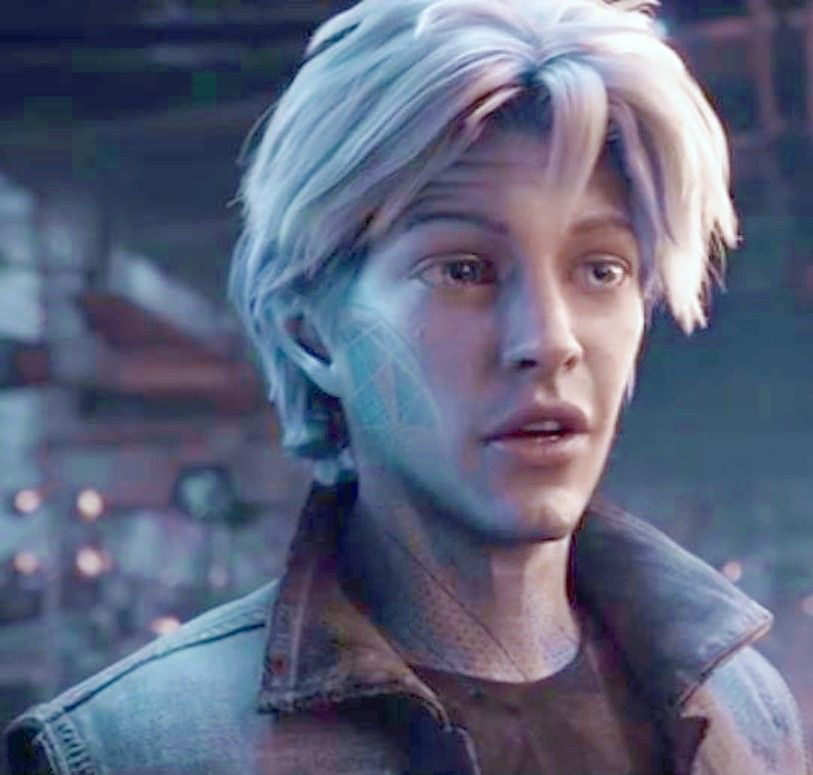 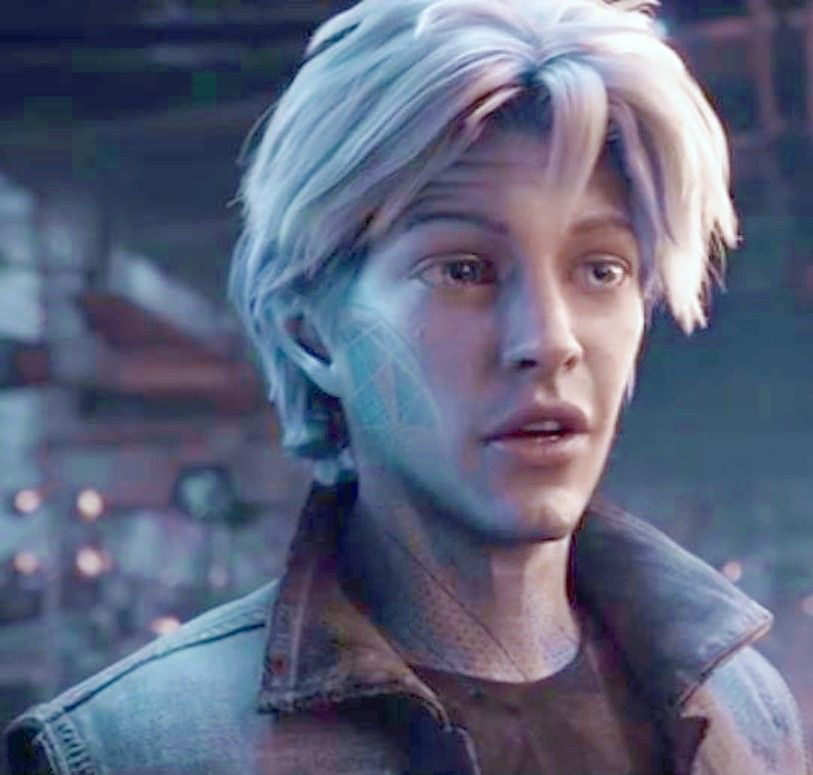 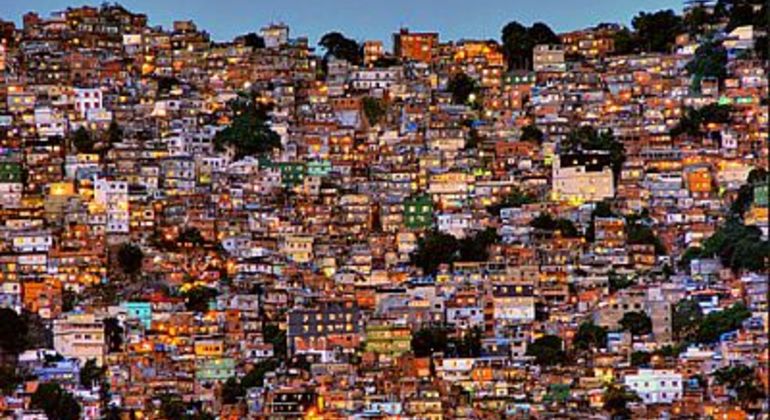 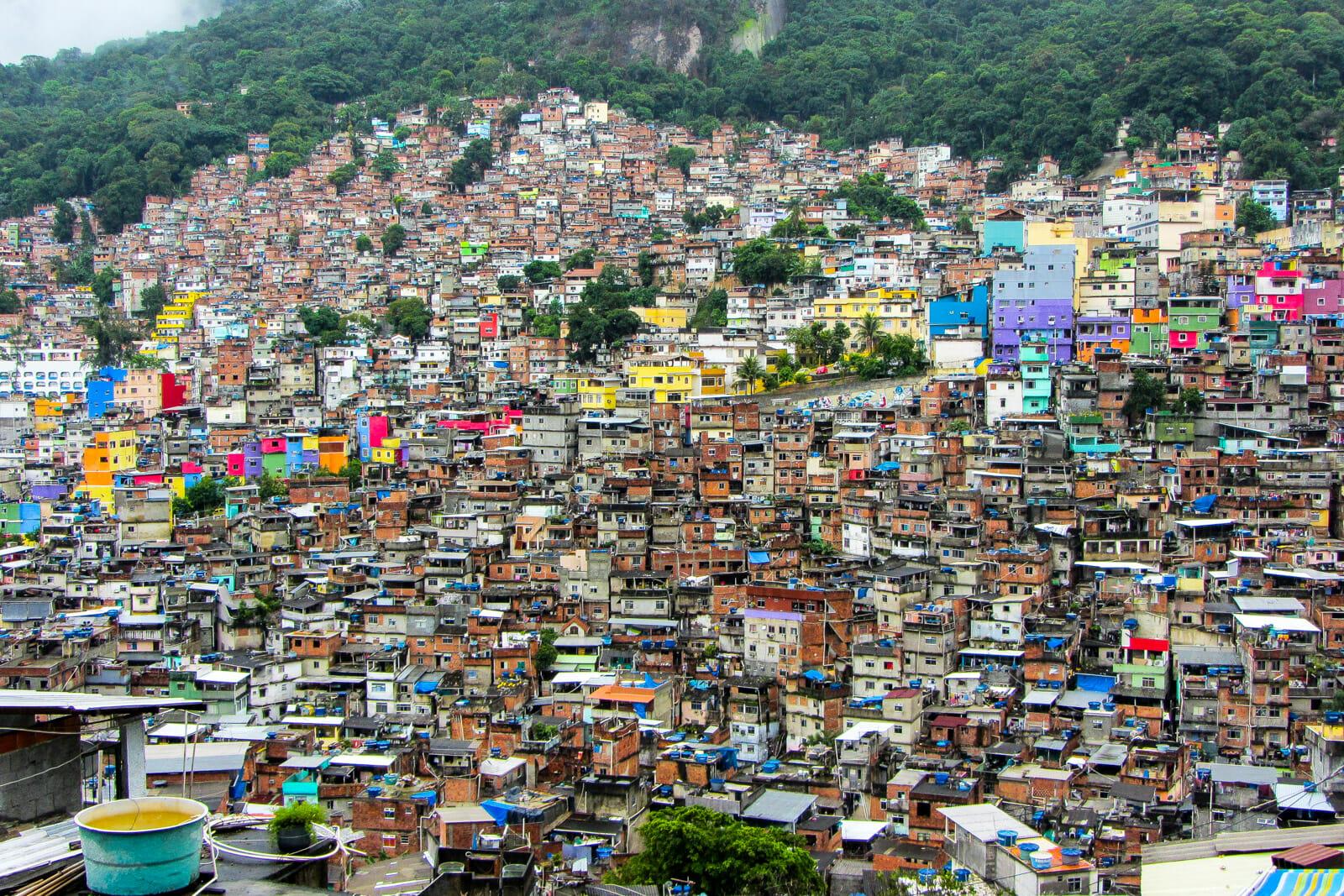 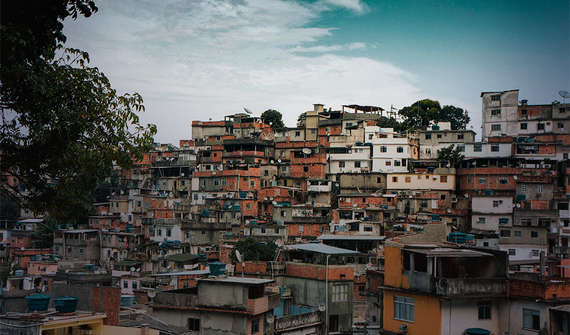 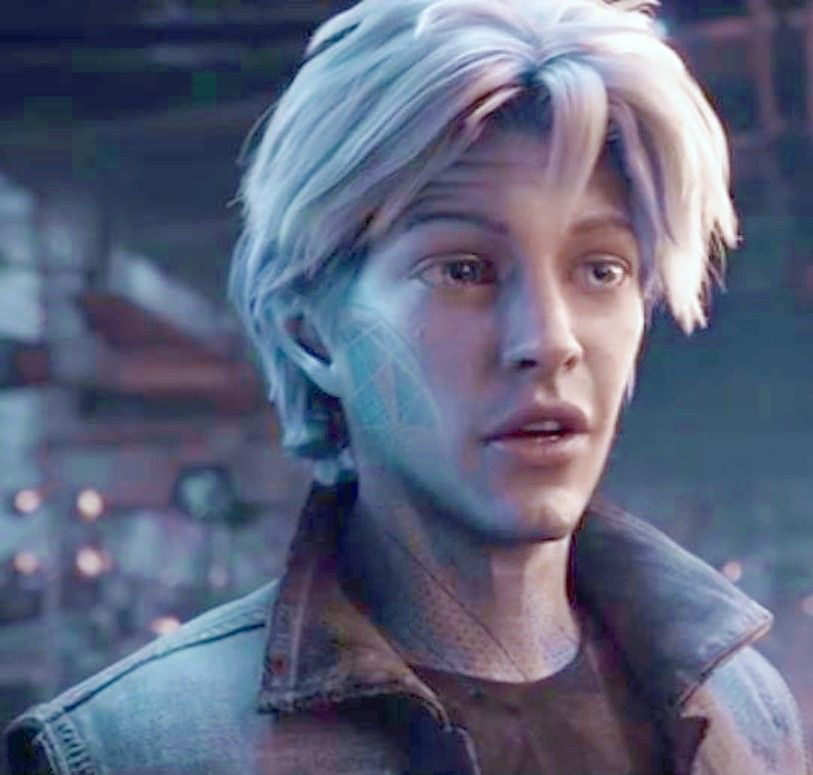 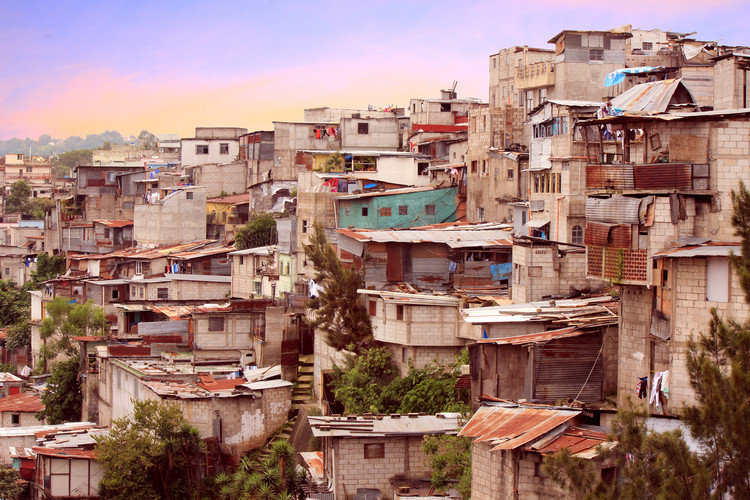 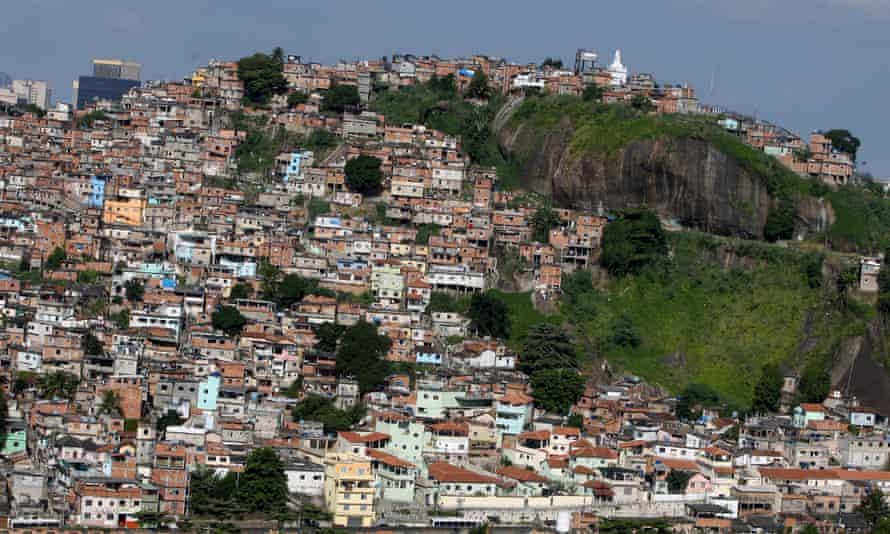 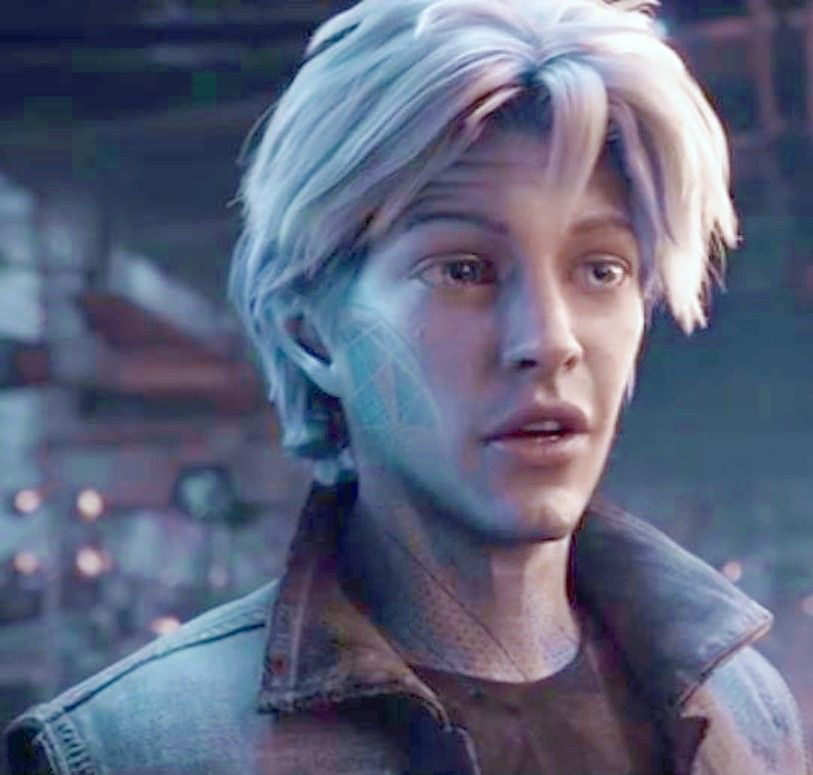 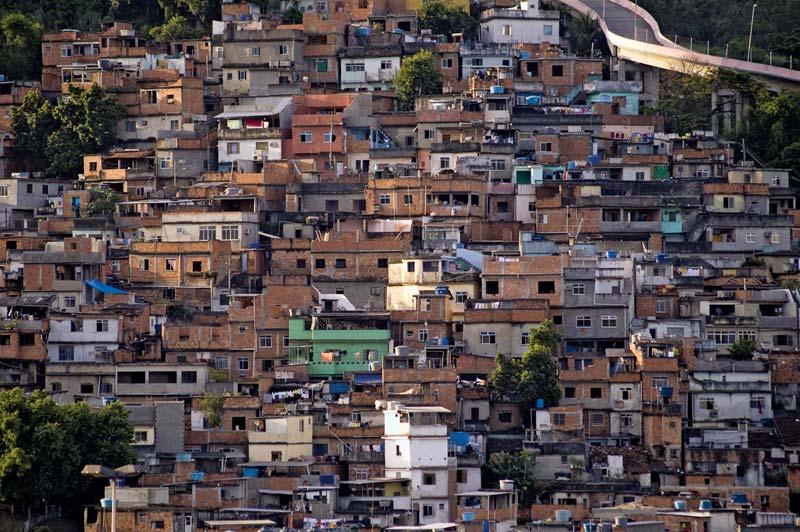 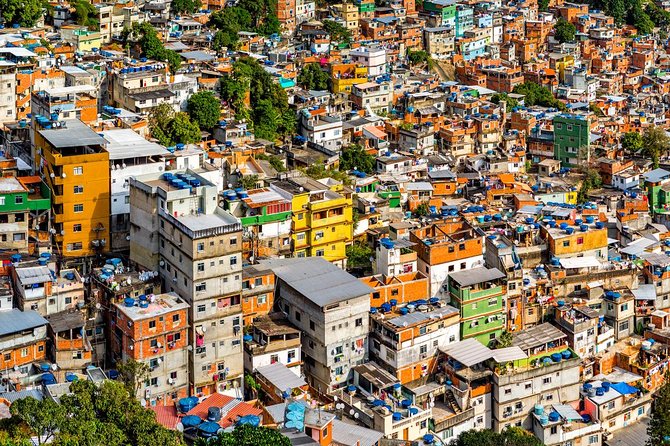 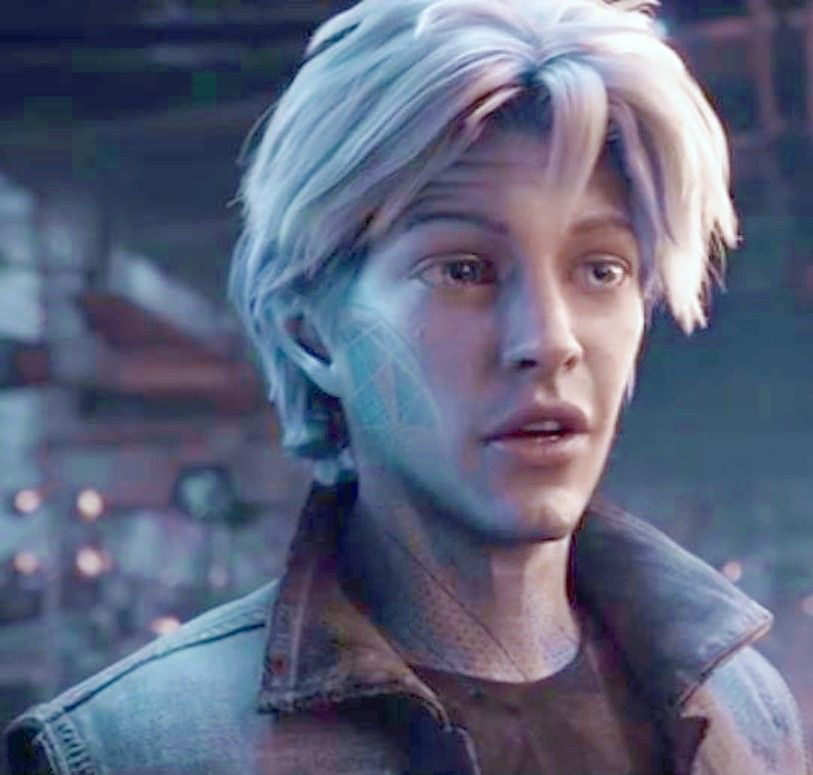 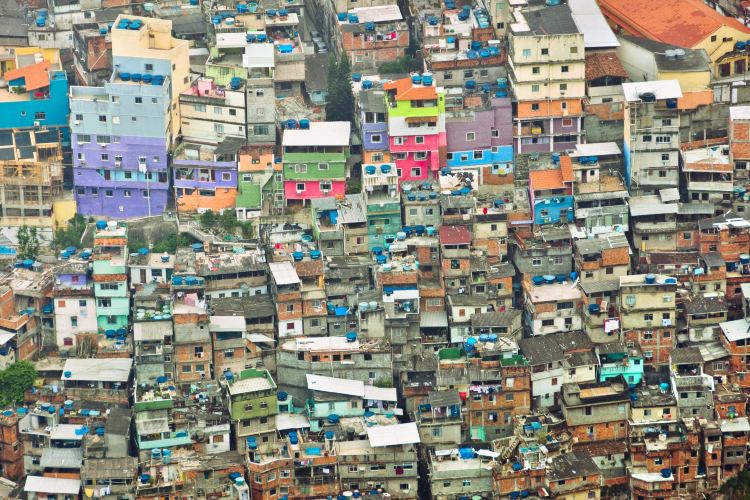 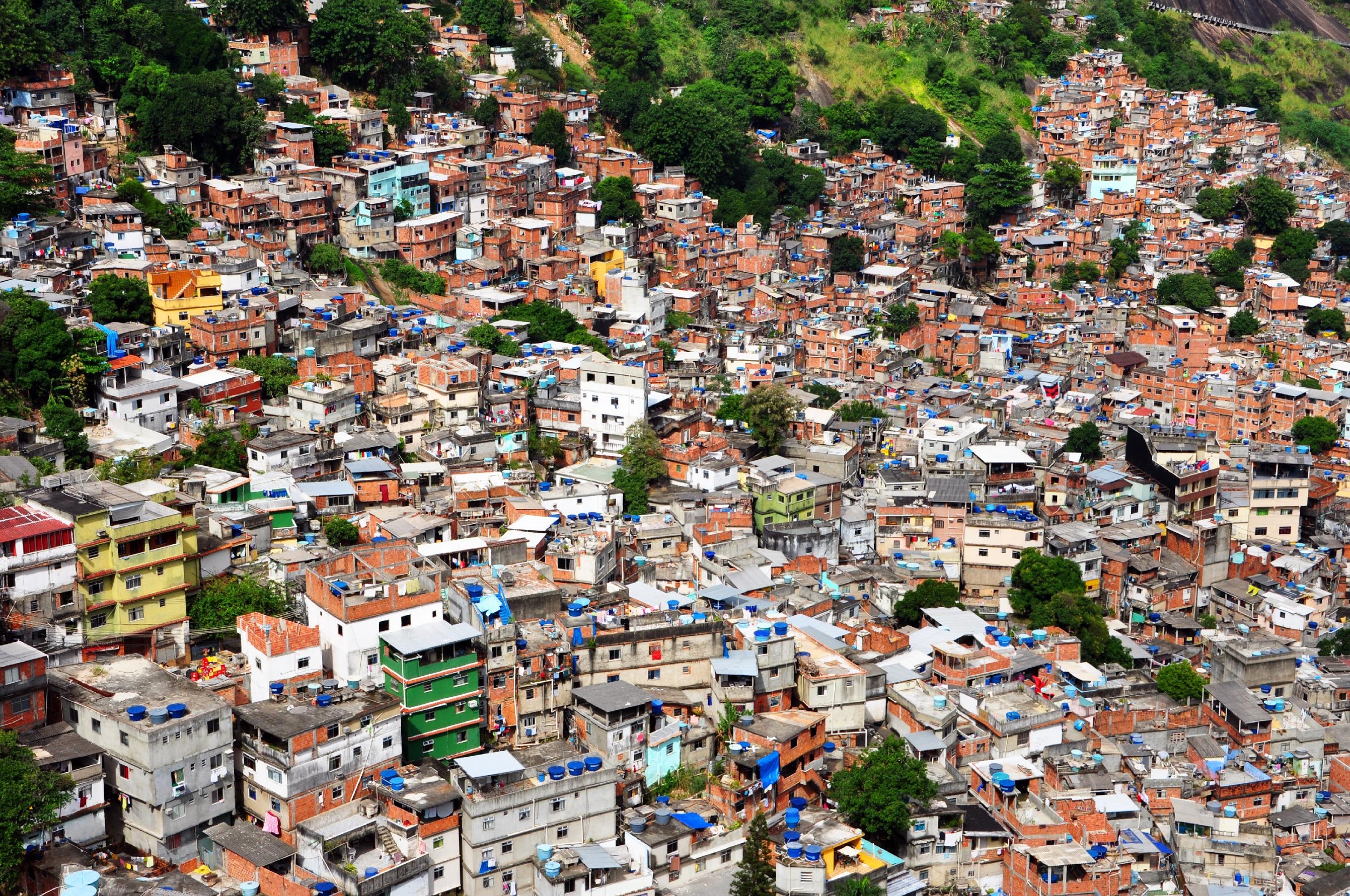 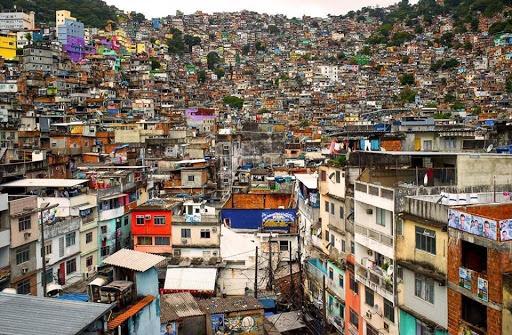 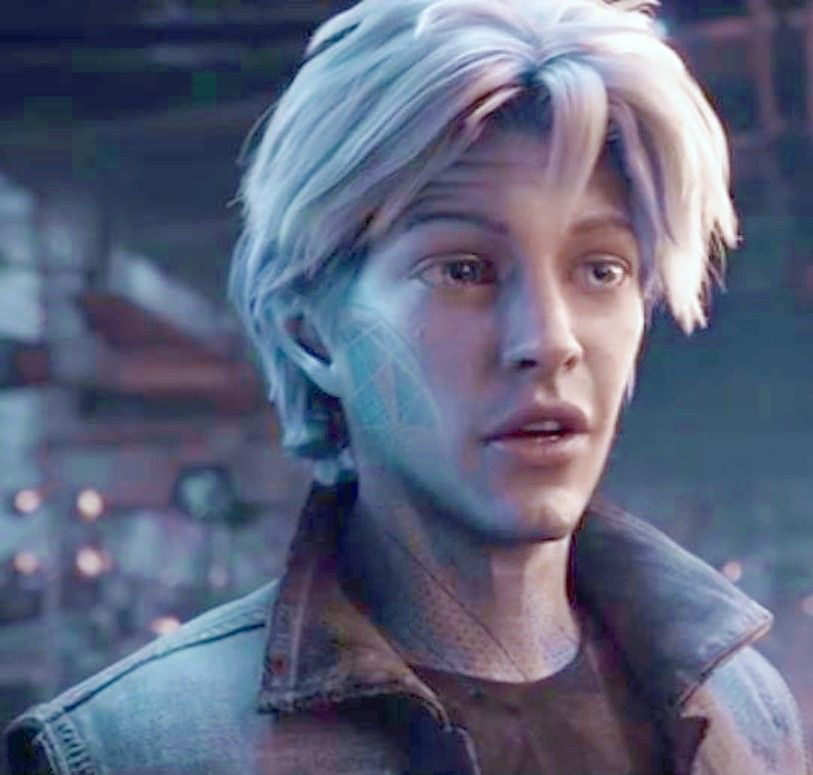 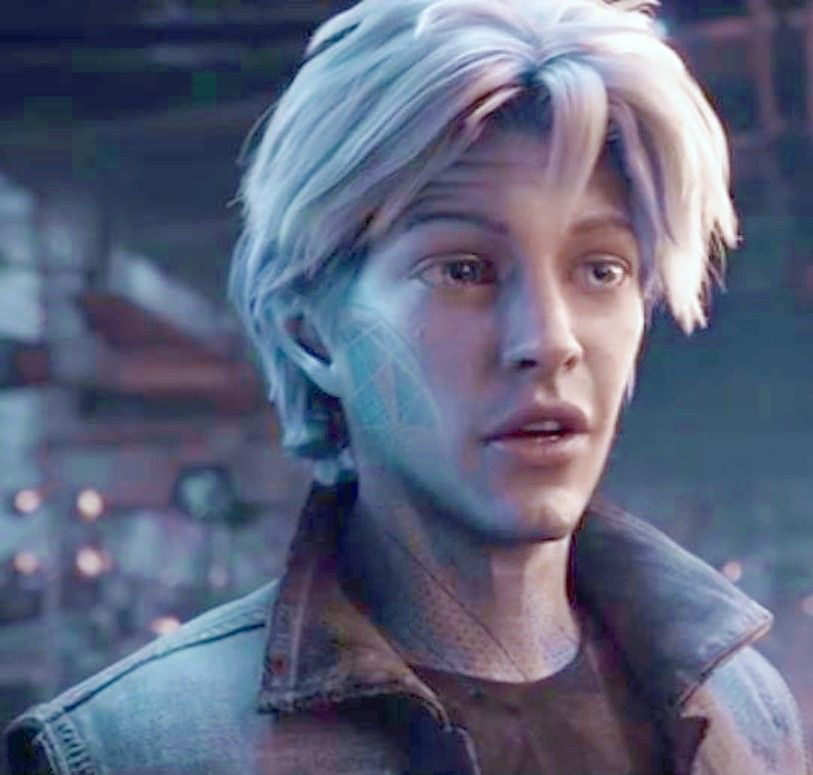 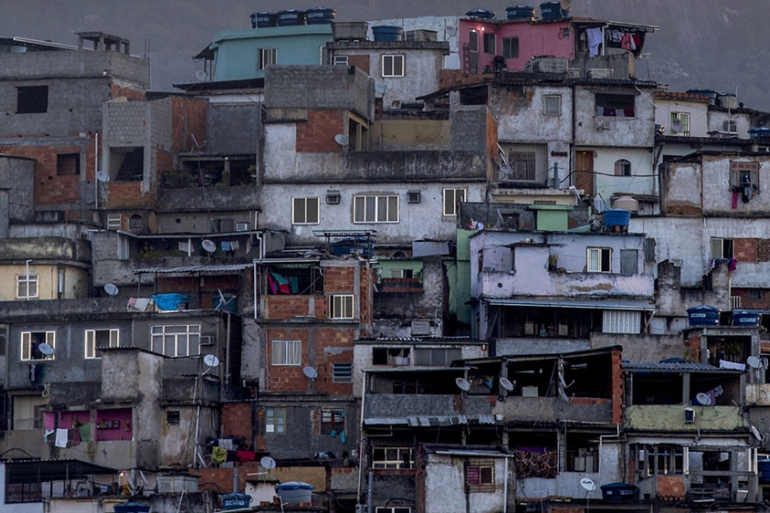